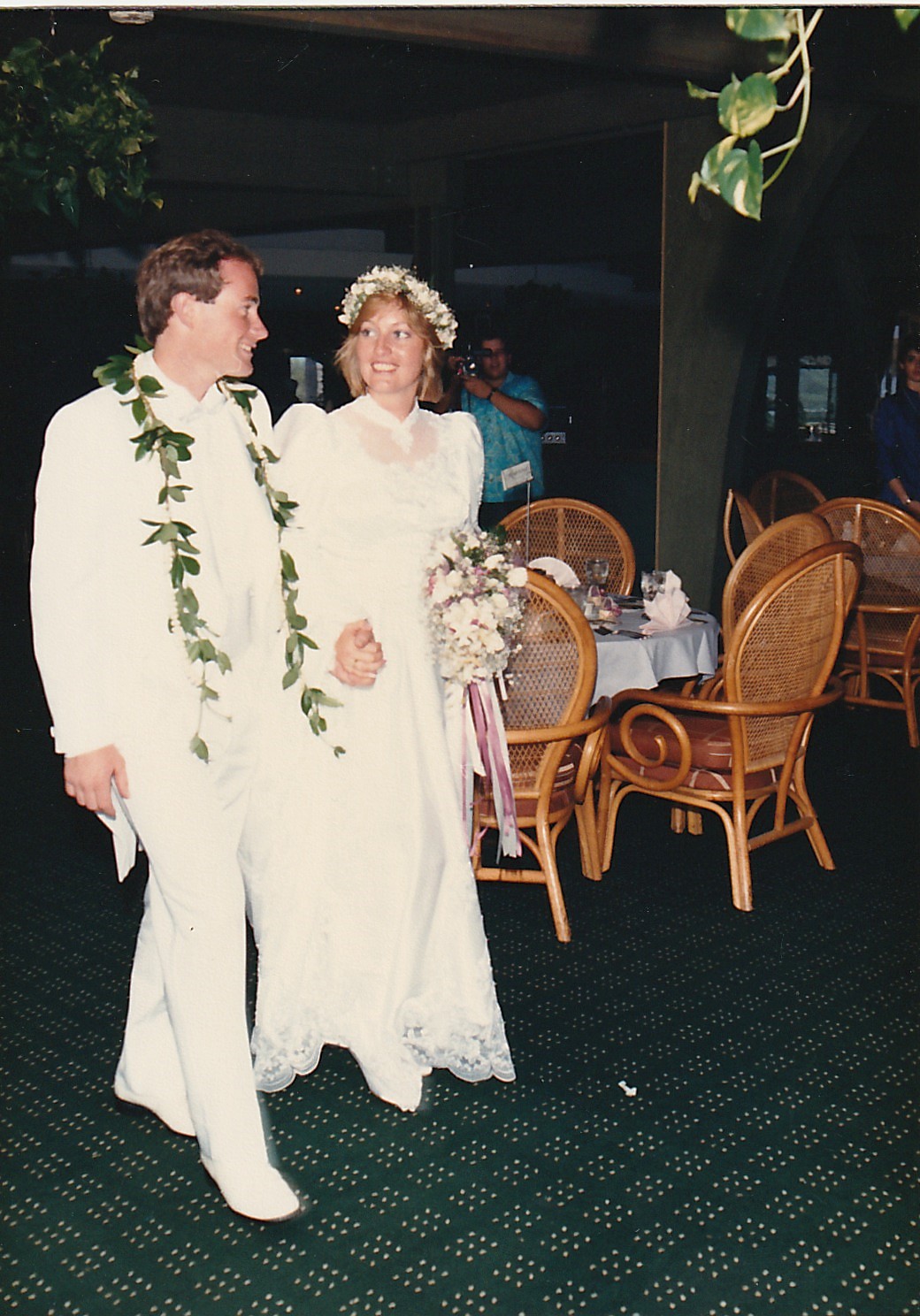 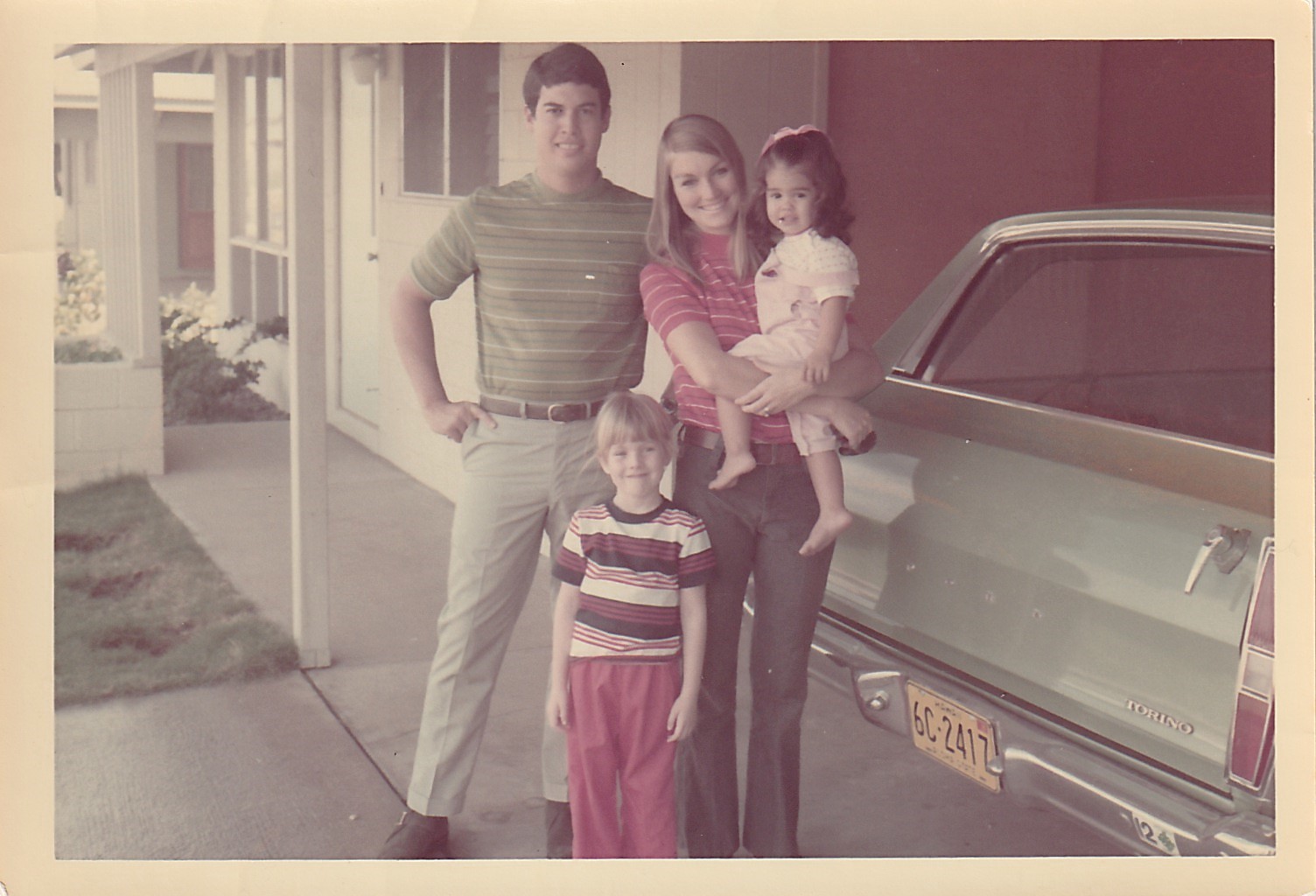 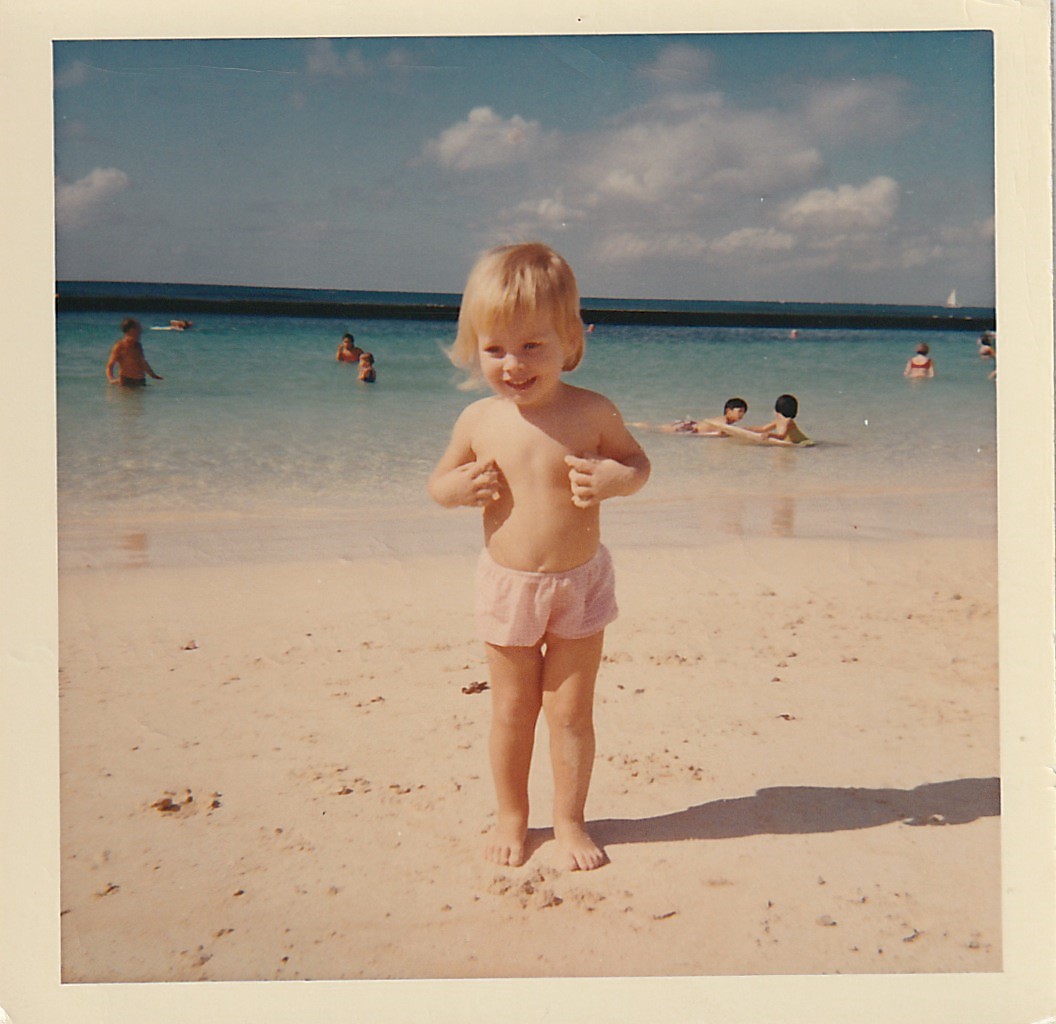 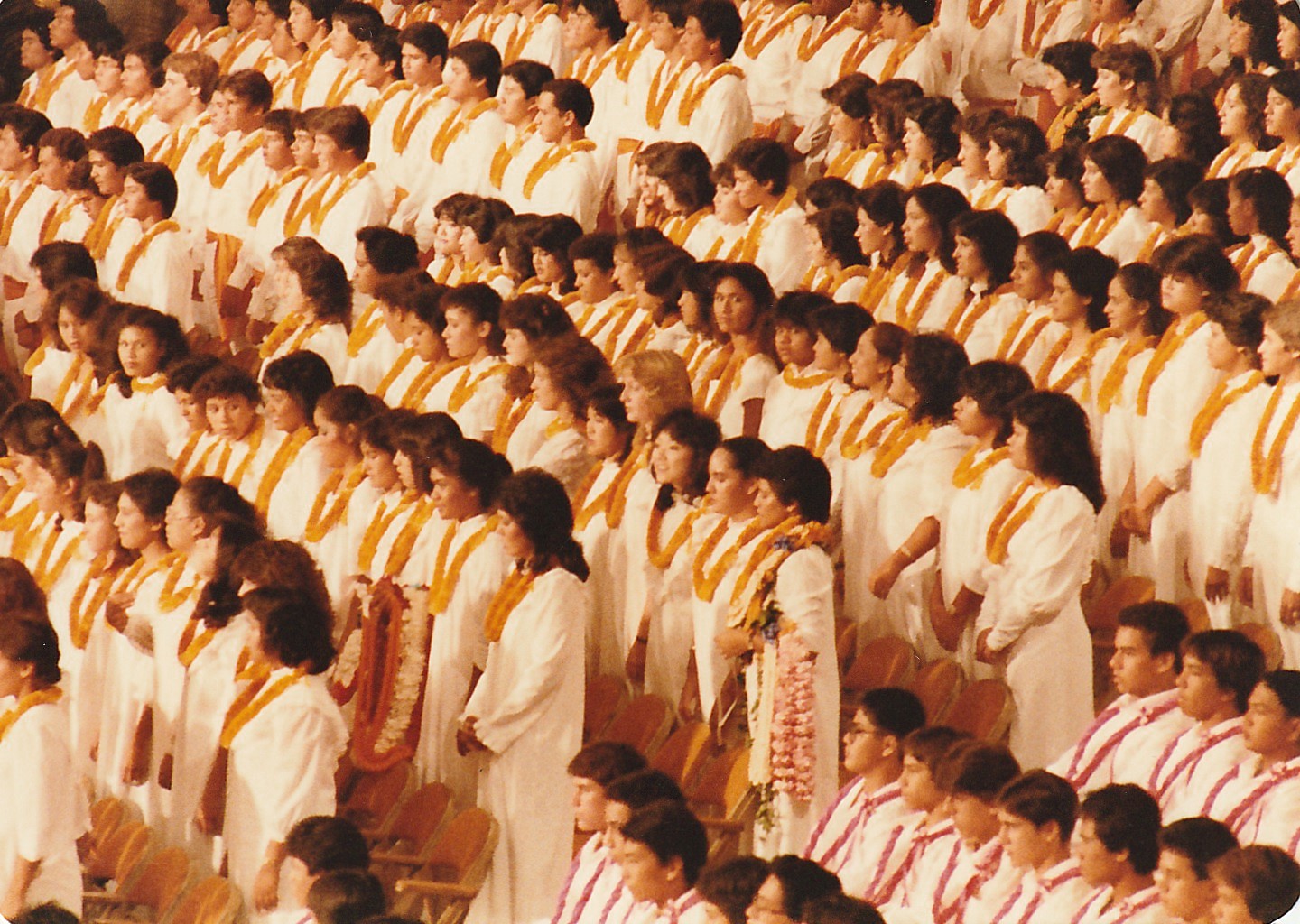 Where I’m From by Lehua Parker
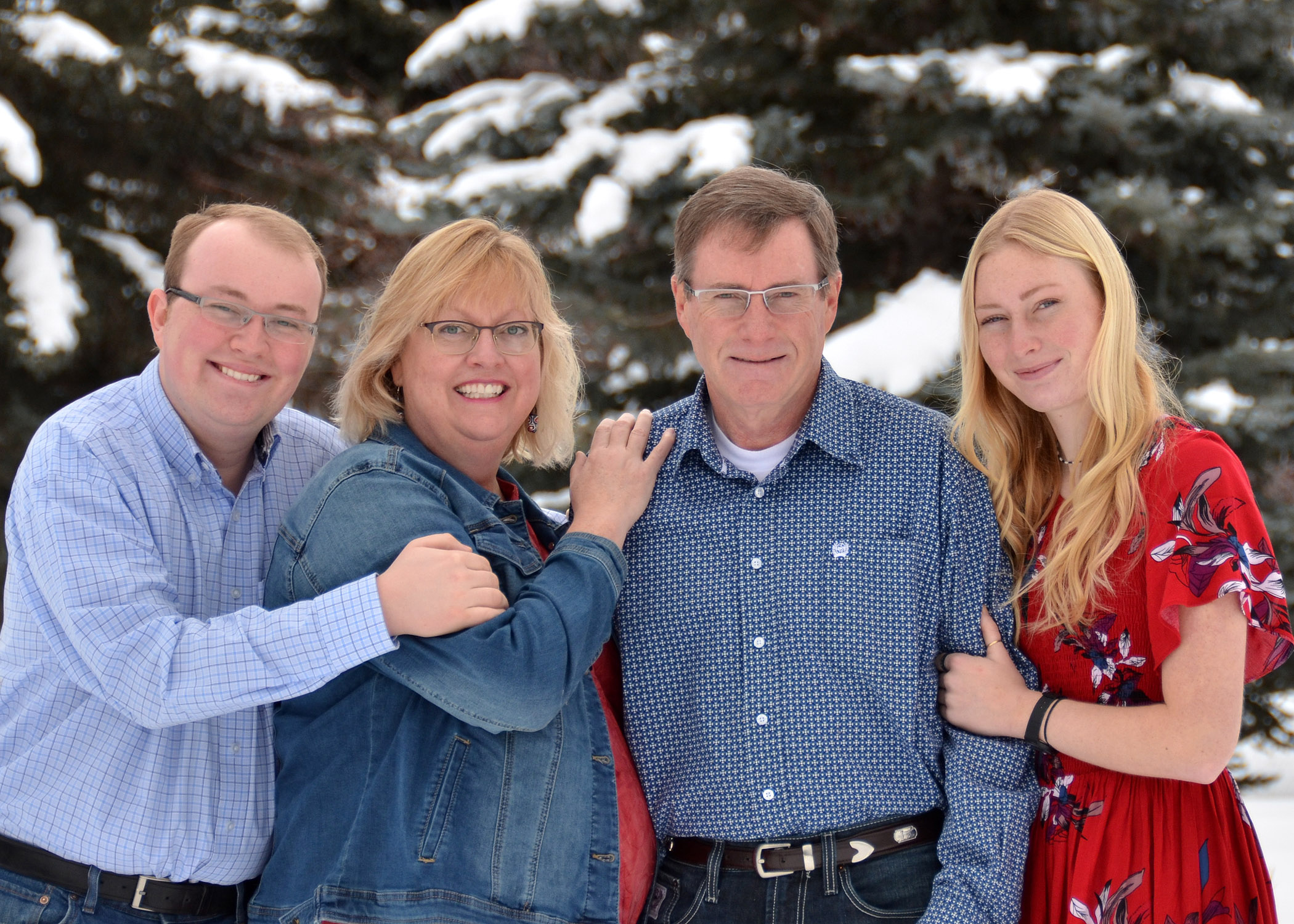 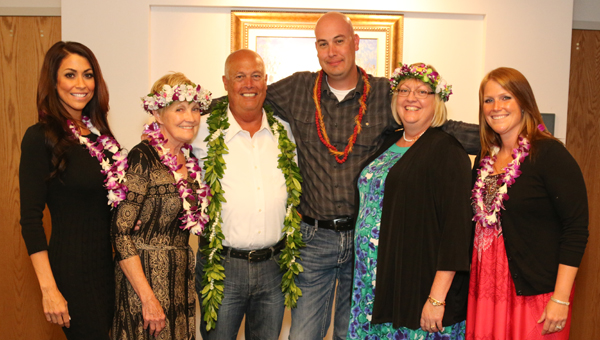 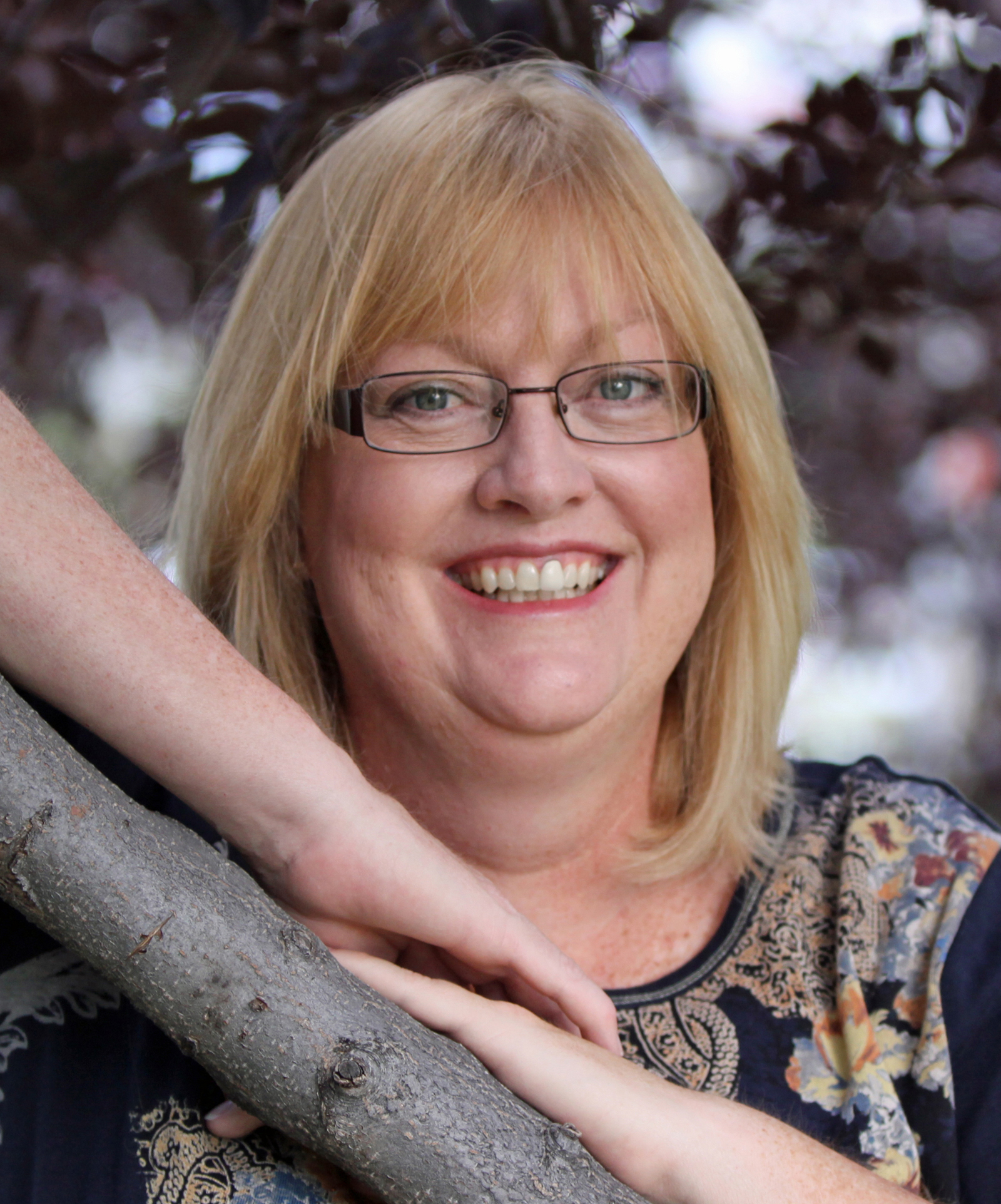 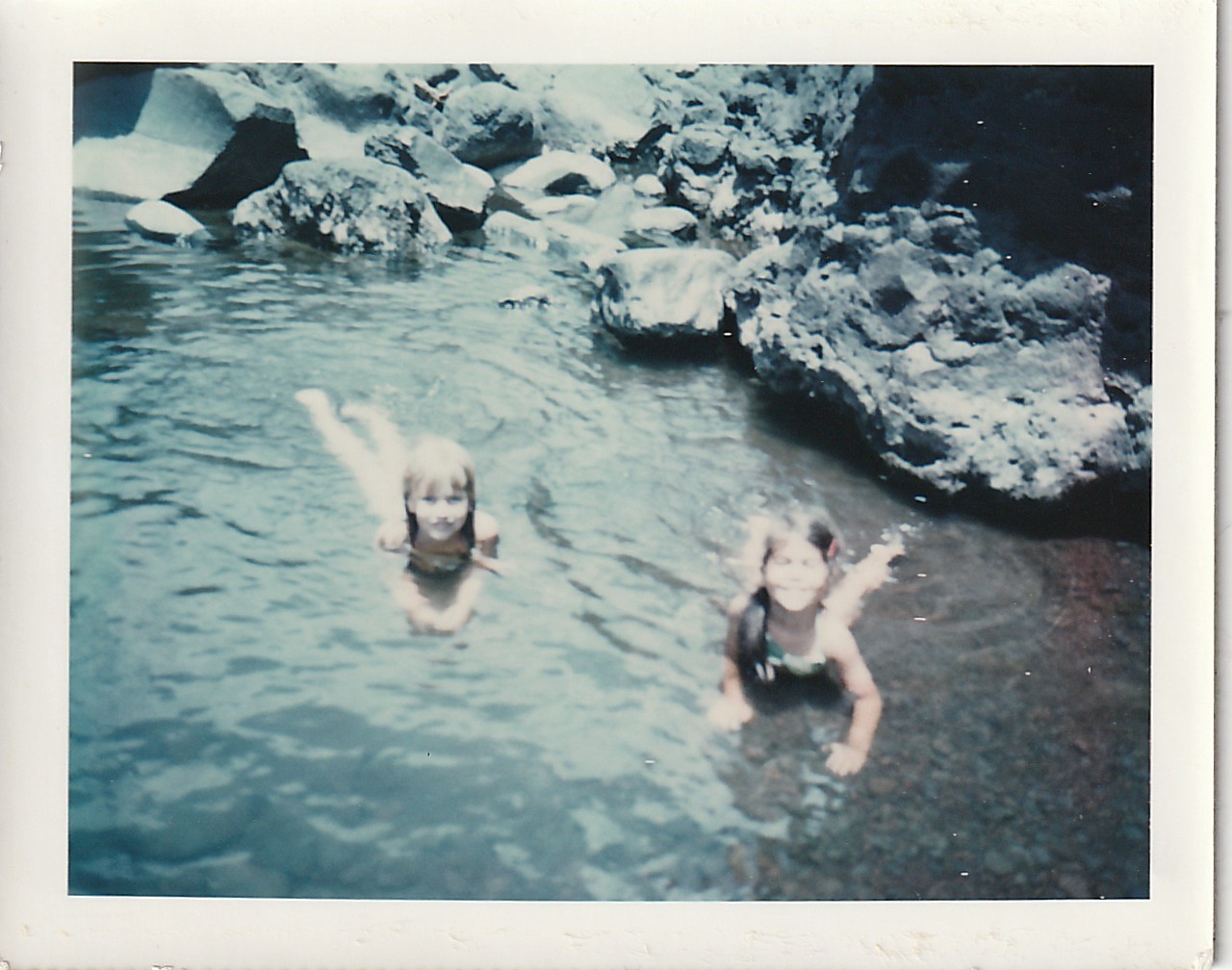 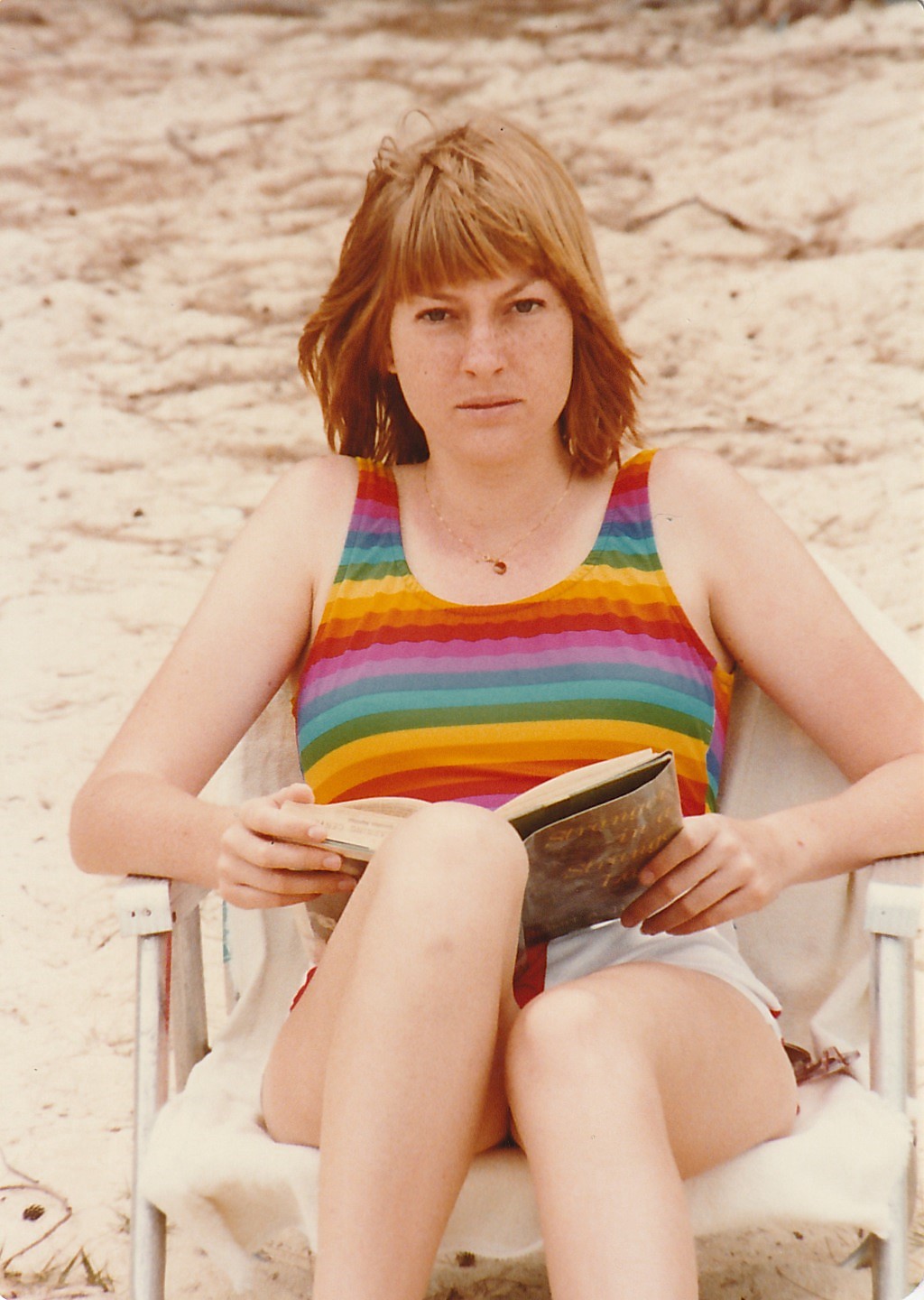 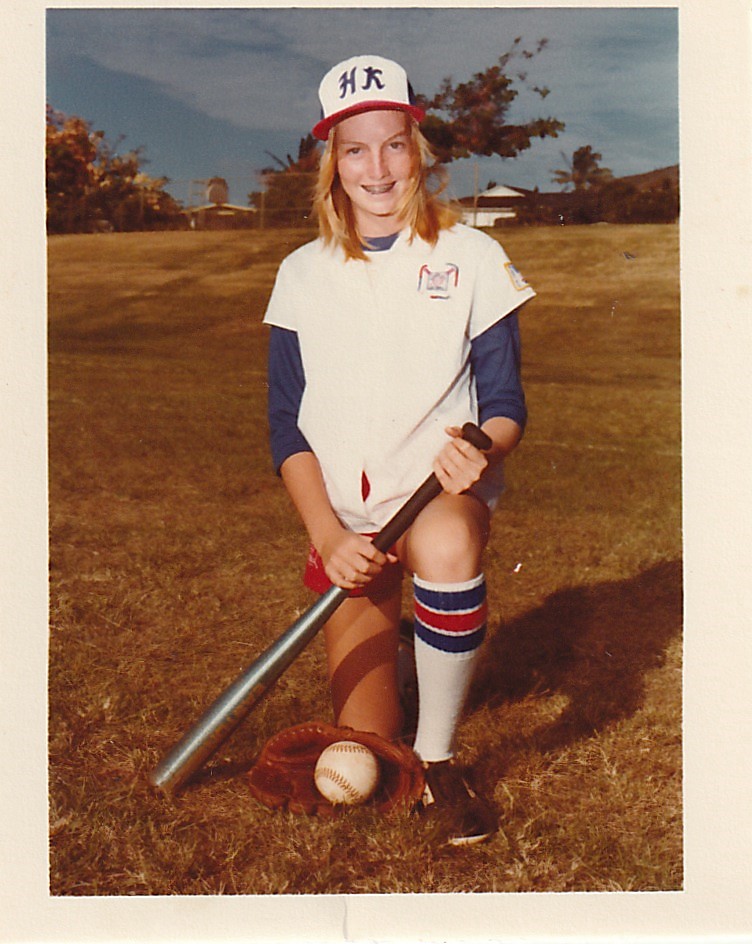 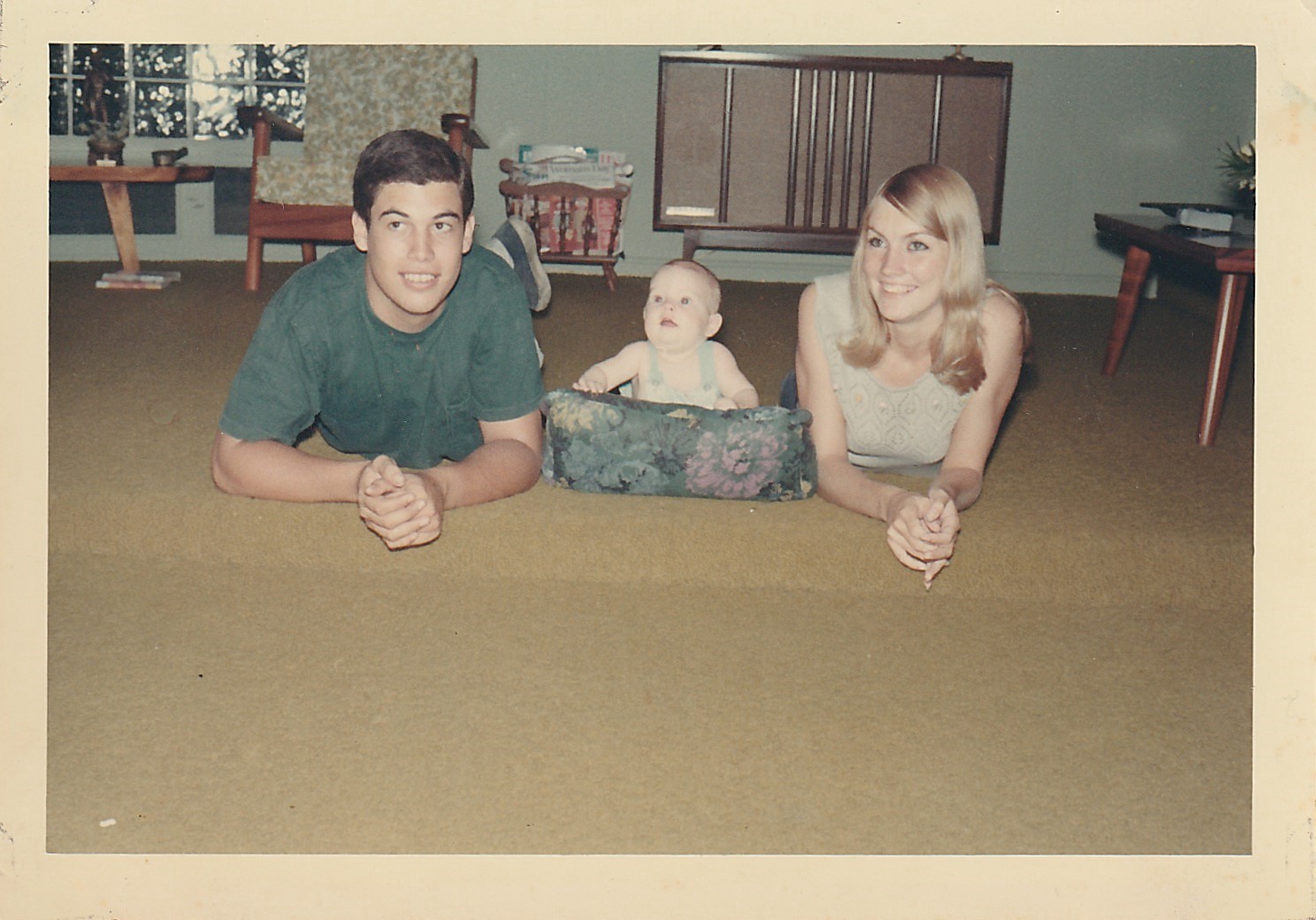 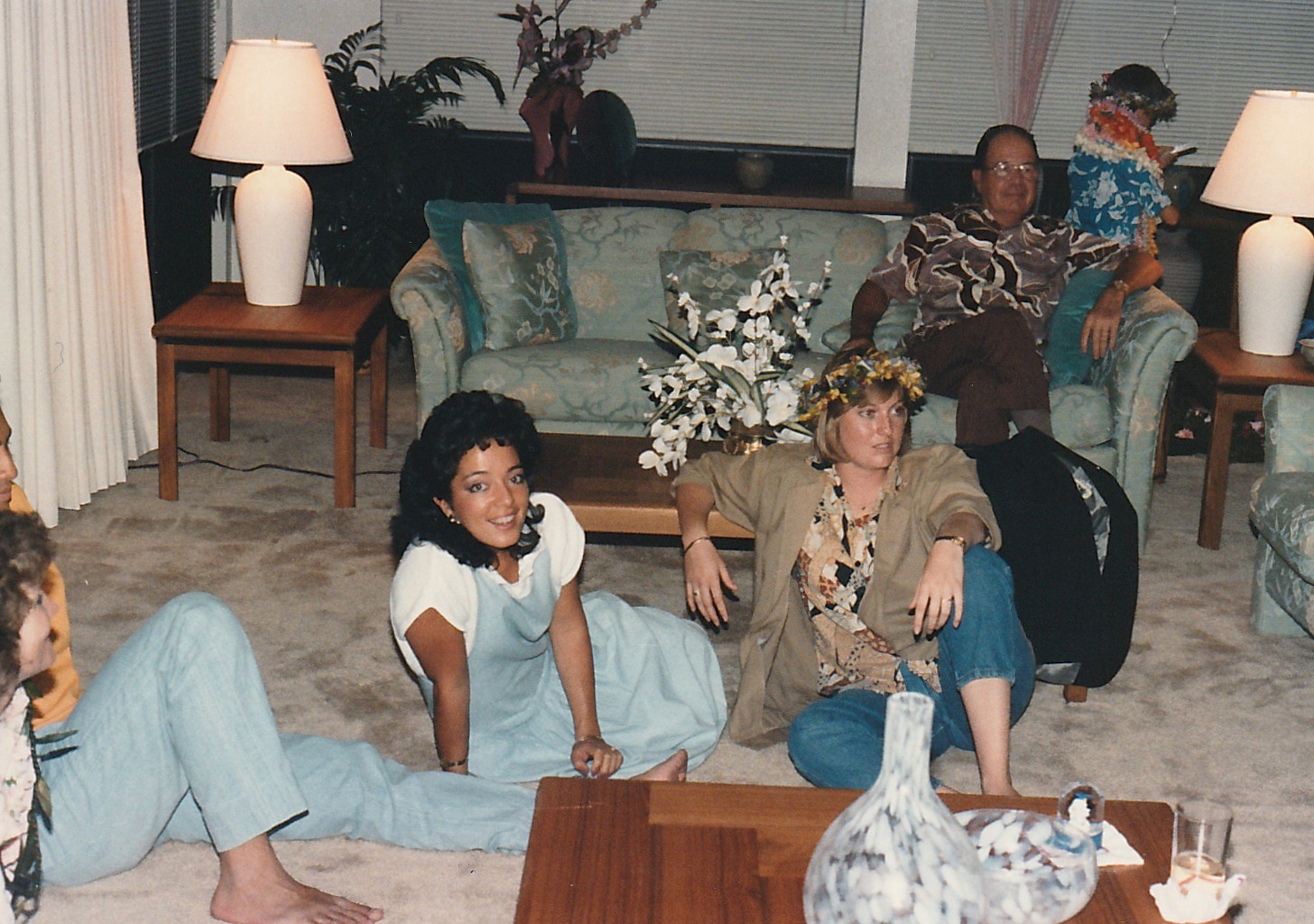 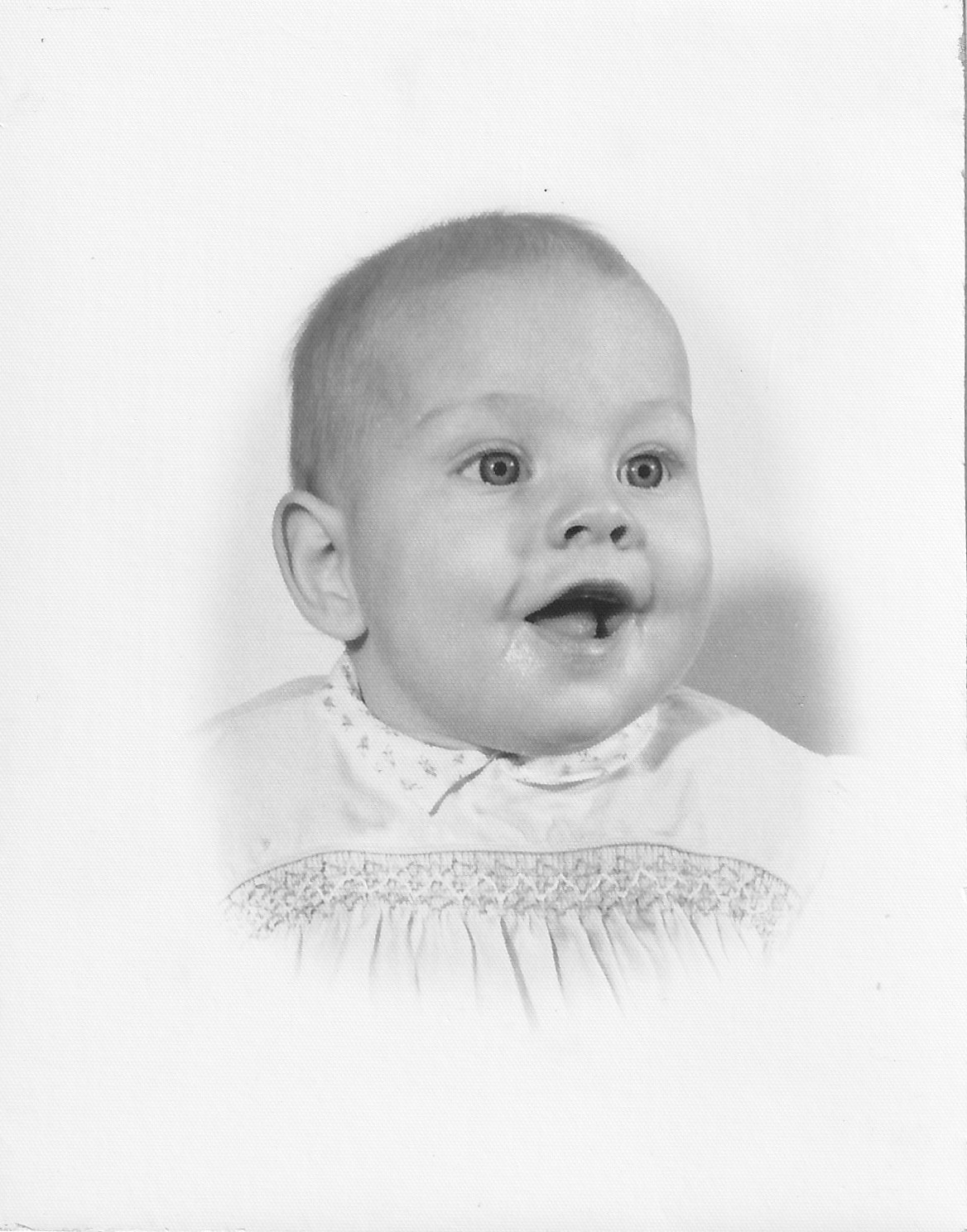 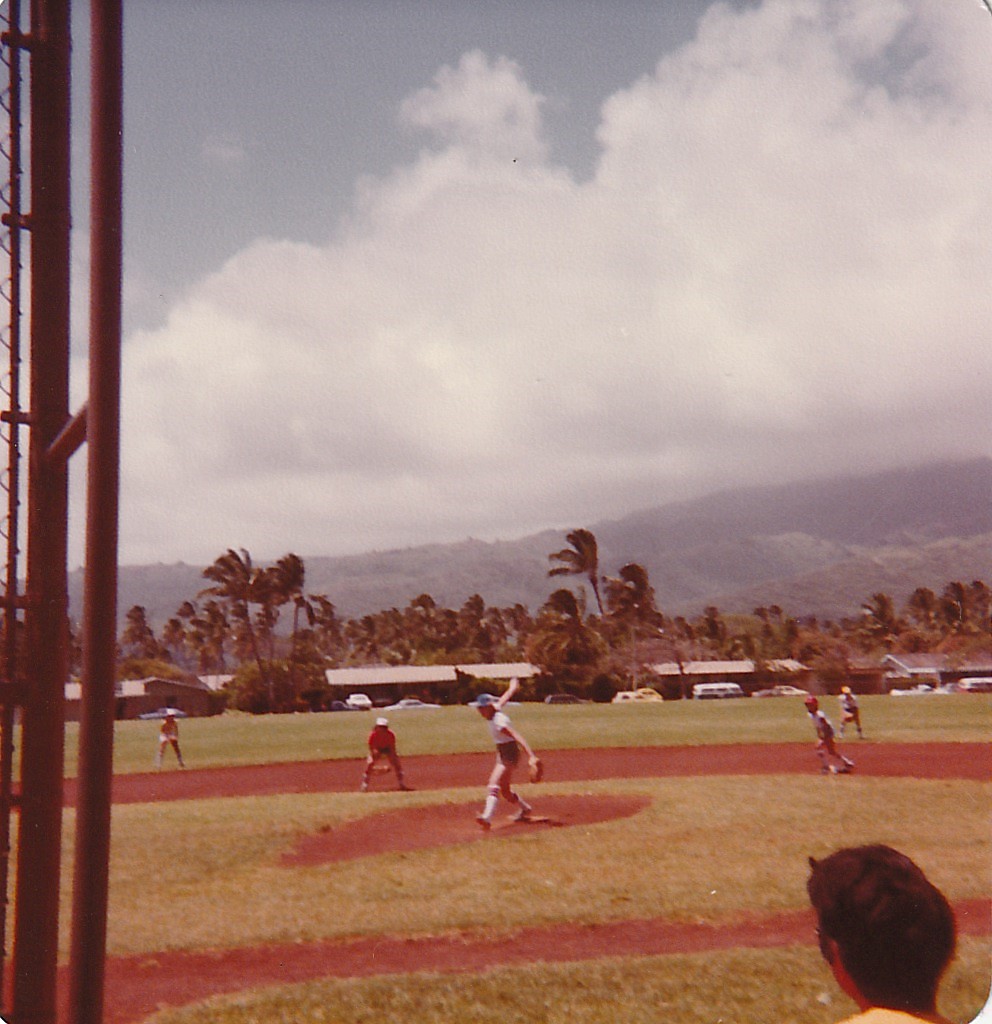 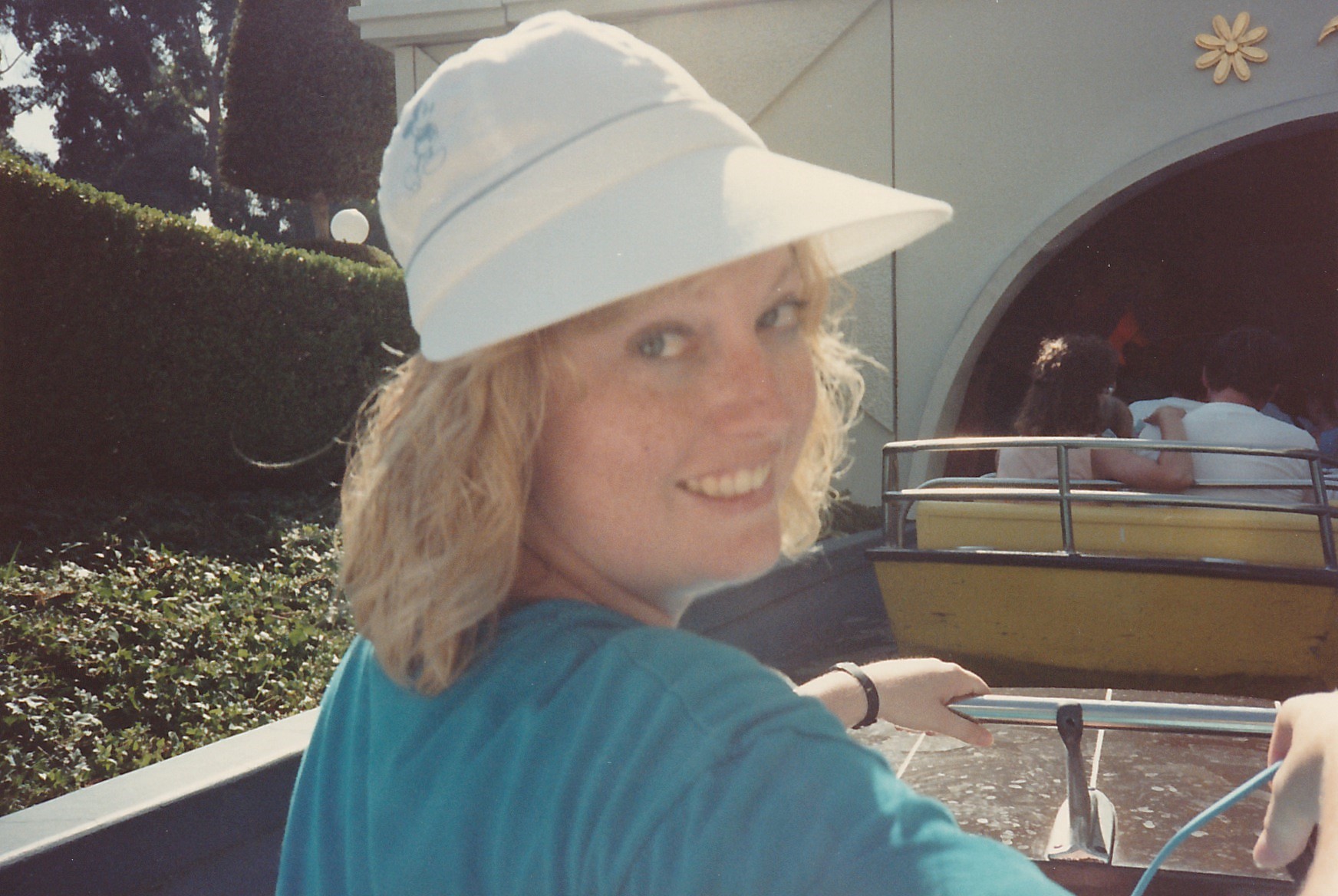 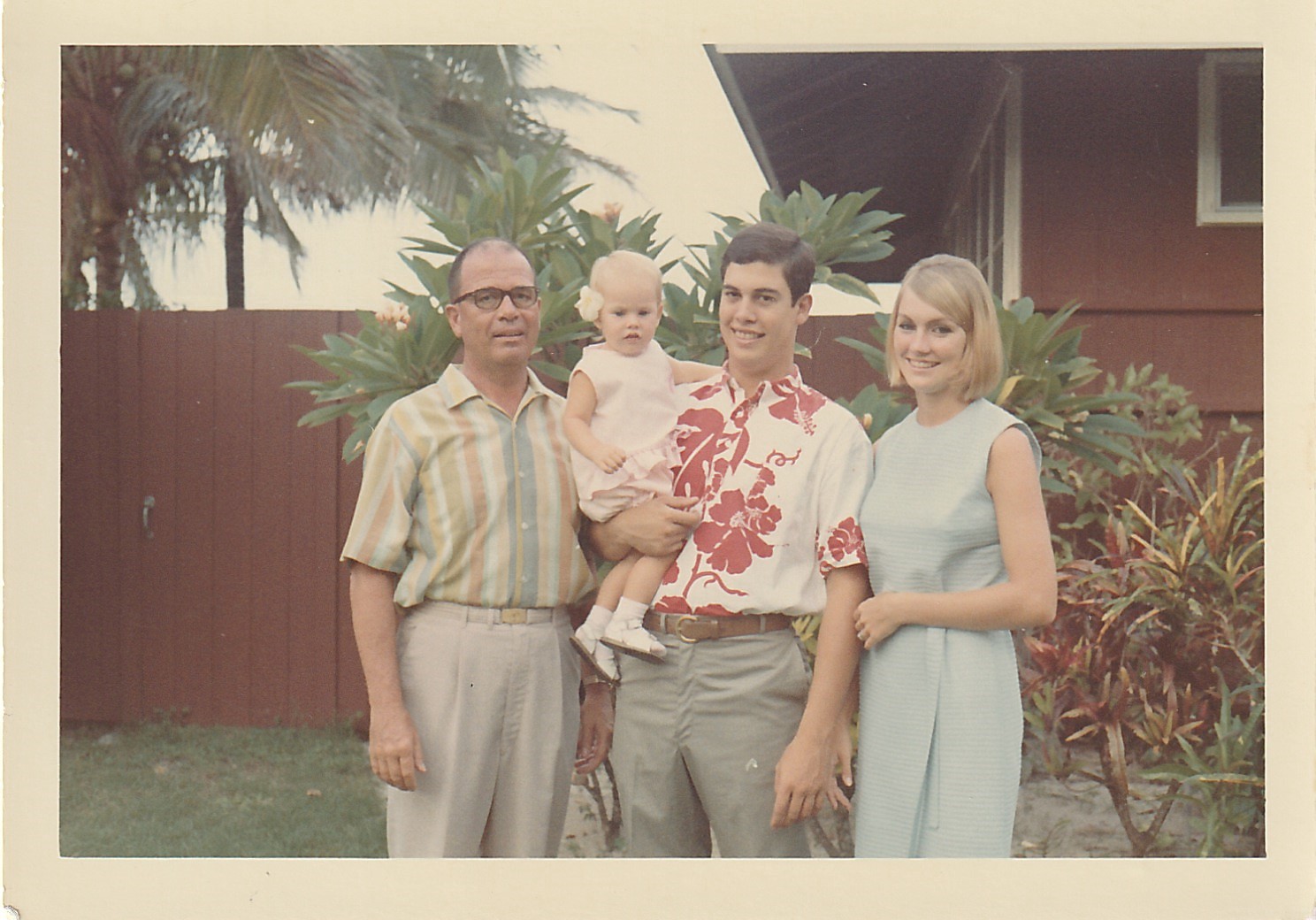 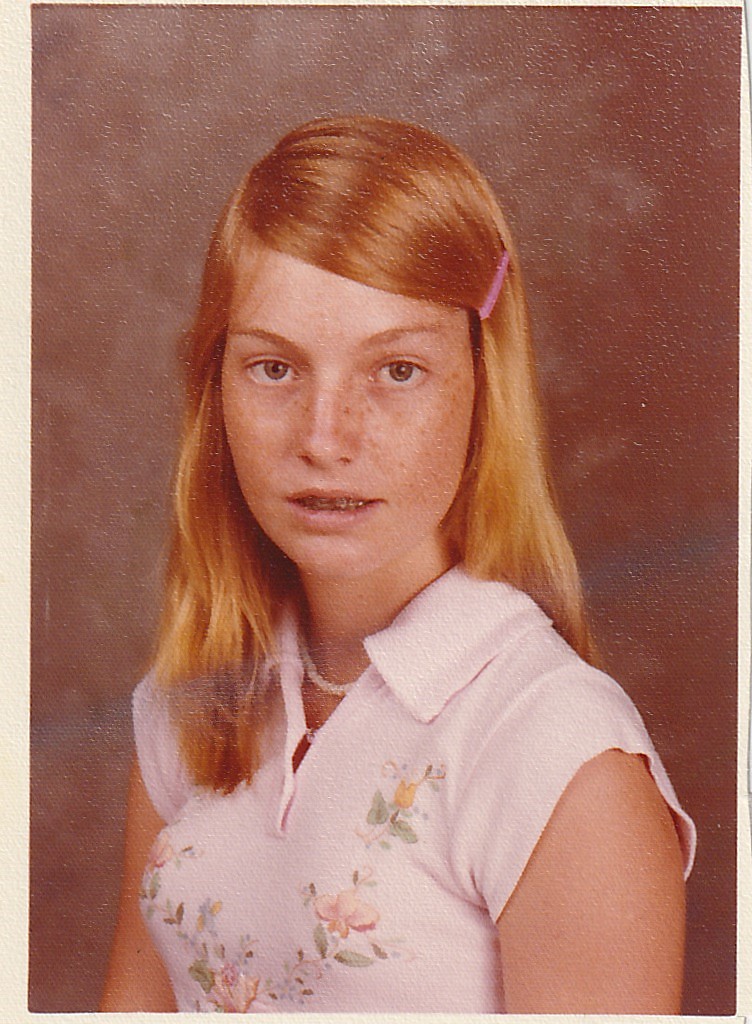 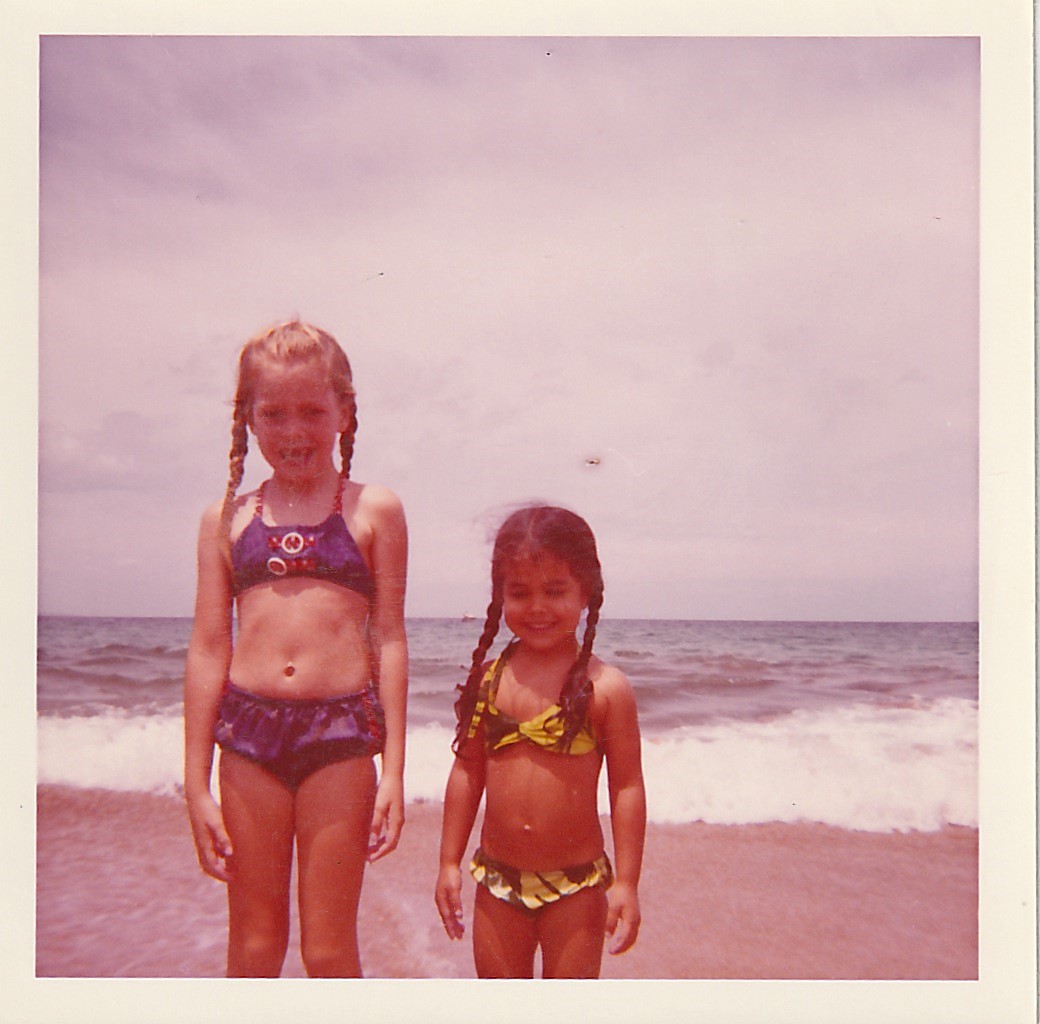